Comptabilité S4 – AES
Opération d’inventaires
1
Chapitre 0 – Introduction
Chapitre 1 – Travaux d’inventaires liés aux immobilisations
Chapitre 2 – Travaux d’inventaires liés aux actifs circulants
Chapitre 3 – Travaux d’inventaires liés aux charges et produits
Chargé de cours : G. Dumas 				 Partiel
Chargés de TD : C. Deville et M. Faixa			 Contrôle TD (QCM & exercice)

Fonctionnement : 
Les cours magistraux ne sont pas obligatoires. 
Les cours (à l’exception des corrections des applications) vous seront envoyés par mail chaque semaine.  
Limite de déranger les apprentissages (Retard, discussion…).
De mon côté, j’ai une obligation de moyens (pas de résultats).
2
Opération d’inventaires 
	 Chapitre 0 - Introduction
Rappel du processus comptable
1.1. Les écritures
1.2. La balance et le grand livre
1.3. Les états financiers
2. L’inventaire : définition et positionnement dans  le processus comptable
2.1. Les écritures
2.2. L’inventaire et écritures d’inventaires
2.3. La balance et le grand livre après inventaire
2.4. Les états financiers
1. Rappel du processus comptable
3
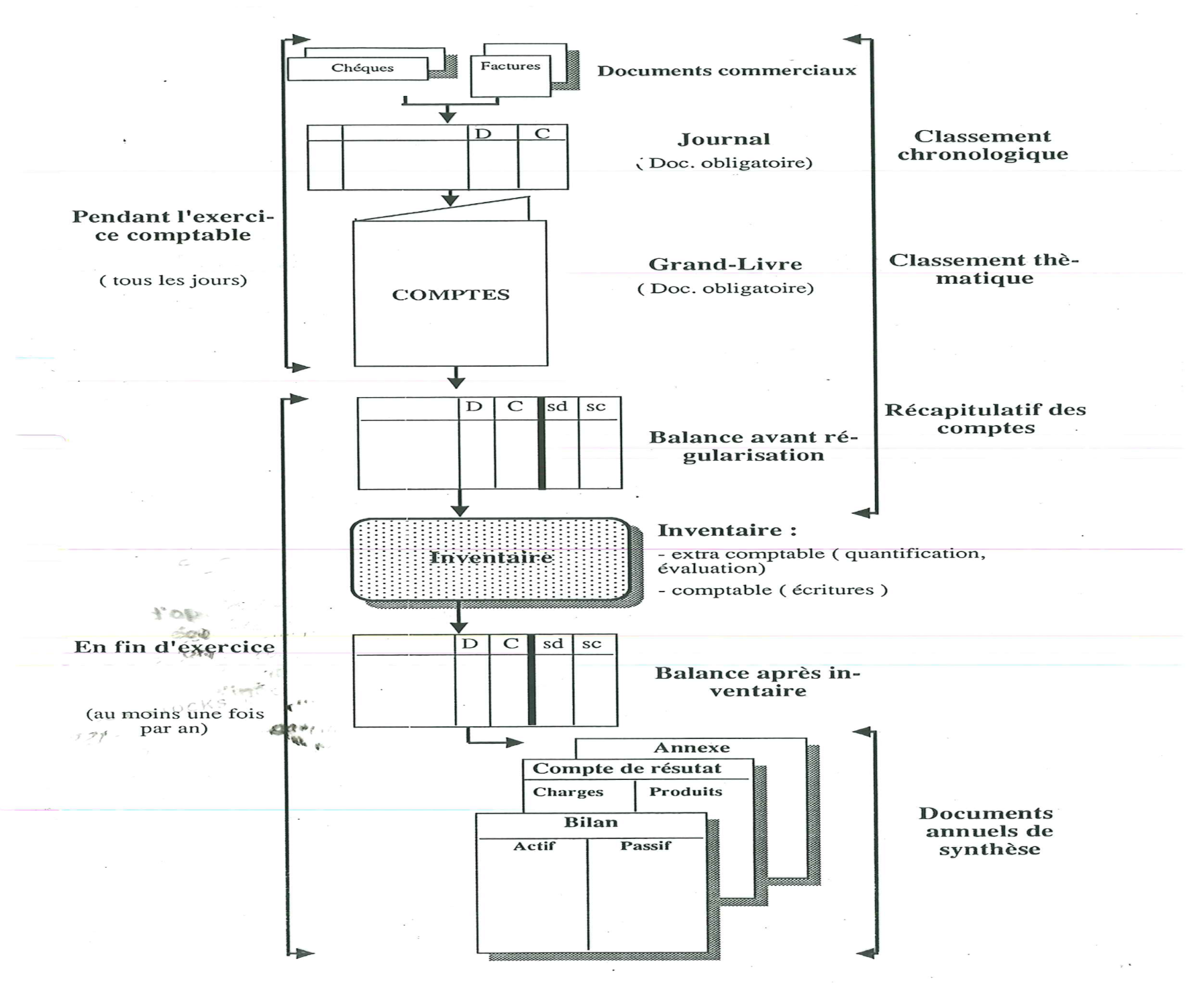 Enregistrement les opérations : saisie des écritures comptables



Etablissement du grand livre et de la balance 


3. A la fin de l’année : Inventaire physique

Enregistrement des écritures d’inventaire (ou écriture de régularisation)





4. Etablissement des états financiers
1. Rappel du processus comptable
4
Date = 
date de la pièce justificative liée à l’opération
(pas de facture = pas d’écriture)
1. Les écritures
Débit = Flux entrant dans l’entreprise
(ou emploi issue d’une opération)

Crédit = Flux sortant de l’entreprise 
(ou ressource à l’origine de l’opération)
Intitulé du compte & numéro de compte : 
cf liste des comptes du PCG
Libellé de l’opération : 
Nature de l’opération et rappel numéro de facture
1. Rappel du processus comptable
5
2.1 – Grand livre et balance – le grand livre regroupe tous les comptes en t
Numéro et intitulé du compte
Mouvements au débit et au crédit
Total des mouvements au débit et total au crédit
Solde : 
 Si ∑débit > ∑crédit => Solde débiteur (inscrit dans colonne crédit)
Si ∑débit < ∑crédit => Solde créditeur (inscrit dans colonne débit)
Total après solde = total + solde
1. Rappel du processus comptable
6
2.2 – Grand livre et balance – La balance
Soldes
Total des mouvements
Principe de la partie double : 			∑ Débit =∑ Crédit
			              Solde débiteur = Solde créditeur
7
1. Rappel du processus comptable
4.1 Etats financiers - Le compte de résultat
Charge (classe 6) = « appauvrissement » / flux « négatifs » correspondant à des emplois
Produit (classe 7) = « enrichissement » / flux positifs créateurs de ressources
Rq : Certains produits et charges ne présentent pas de flux de trésorerie (amortissement, paiement différé) => Le flux de trésorerie ≠ résultat
Résultat = ∑ Produits - ∑ charges
 	> 0 : Bénéfice (et impôts au taux de 28 %)
	< 0 : Perte
1. Rappel du processus comptable
8
4.2 Etats financiers - Le bilan
1. Rappel du processus comptable
9
9
4.2 Etats financiers - Le bilan
Actif = ce que l’on possède 
Définition : (i) identifiable, (ii) contrôlé par l’entreprise et (iii) porteur d’avantage économique futur. 

Actif détenu durablement : 		Actif immobilisé
Actif détenu sur le court terme : 	Actif circulant
Trois colonnes : 

Brut : valeur origine (achat) du bien ;

A&D (amortissement et dépréciations) : pertes de valeur cumulées des biens ; 

Net (Brut – A&D) : valeur du bien à date du bilan (selon la comptabilité)
1. Rappel du processus comptable
10
4.2 Etats financiers - Le bilan
Le passif est une obligation de :
- Somme à payer (obligation de payer)
- Bien à livrer / chose à faire (obligation de faire)
Trois catégories : 
 Capitaux propres :  Passif interne. Il s’agit du solde de patrimoine revenant aux propriétaires (actionnaires).

Dettes : passif externe. Il s’agit des obligations dûes à des parties prenantes externes. 

Provision : Passif dont le montant où l’échéance n’est pas sur (ex. litiges, pertes de changes, plan de licenciements).
1. Rappel du processus comptable
11
4.3 Etats financiers - De la balance aux états financiers
2. L’inventaire
12
Inventaire = obligation légale (art. L123-12 du code commerce)
« Toute personne physique ou morale ayant la qualité de commerçant, doit …… contrôler par inventaire au moins une fois tous les douze mois, l’existence et la valeur des éléments actifs et passifs du patrimoine de l’entreprise…. »
 Checker physiquement la présence et la valeur des actifs et passifs 


Processus comptable 
Enregistrement des écritures comptables
Grand livre et balance avant inventaire

 A la fin de l’année : Inventaire physique
3. Enregistrement des écritures d’inventaire (ou écriture de régularisation)

4. Etablissement du grand livre et de la balance après inventaire 

5.  Etablissement des états financiers
Ajout au 
processus
2. L’inventaire
13
Processus comptable (avec inventaire) Exemple

Le BDE AES souhaitent vendre des tee-shirts et des sweets floqués. L’objectif est de récupérer des fonds pour financer le gala. Pour cela, ils investissent dans une machine de flocage. L’exercice comptable de l’association se déroule du 01/01 au 31 /12 : 

Achat de la machine de flocage (01/01/N) : Valeur 6.000 €. Paiement comptant. Il compte l’utiliser sur 3 ans. 
Achat des tee-shirt vierge (10/03/N) : 500 unités, valeurs 2 € l’unité. 
Vente des tee-shirt floqués (15/04/N) : 500 unités, 15 € l’unité.

Passez les écritures comptables au cours de l’exercice (par simplification : on néglige la TVA) 
 Passez les écritures d’inventaires / de fin d’exercice.
Faites le grand livre (comptes en T) et la balance. 
Etablir les états financiers.
2.1 L’inventaire - Ecritures
14
14
2. L’inventaire
15
15
2 – Inventaire physique
	=> Checker les stocks (matières premières et produits finis) : nombre et valeur
	=> Checker les immobilisations : nombre et valeur

3- Enregistrement des écritures d’inventaires
	=> Les stocks sont nuls (selon énoncé)
	=> Immobilisation a perdu de la valeur (vieillissement & utilisation) : Amortissement (sans prorata temporis)
2. L’inventaire
16
3 – Grand livre (comptes en T) et balance
2. L’inventaire
17
3 – Grand livre (comptes en T) et balance
2. L’inventaire
18
18
4 – Etats financiers
2. L’inventaire
19
19
19
Inventaire = obligation légale (art. L123-12 du code commerce)
« Toute personne physique ou morale ayant la qualité de commerçant, doit …… contrôler par inventaire au moins une fois tous les douze mois, l’existence et la valeur des éléments actifs et passifs du patrimoine de l’entreprise…. »
 Checker physiquement la présence et la valeur des actifs et passifs 


Processus comptable 
Enregistrement des écritures comptables
Grand livre et balance avant inventaire

 A la fin de l’année : Inventaire physique
3. Enregistrement des écritures d’inventaire (ou écriture de régularisation)

4. Etablissement du grand livre et de la balance après-inventaire 

5.  Etablissement des états financiers
Ce que l’on va faire 
ce semestre